More Stream Mining
Bloom FiltersSampling StreamsCounting Distinct ItemsComputing Moments
Jeffrey D. Ullman
Stanford University/Infolab
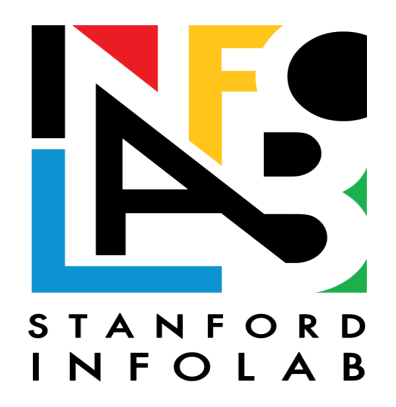 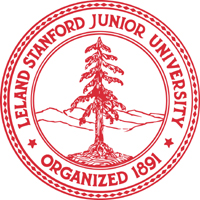 [Speaker Notes: We are going to take up a number of interesting algorithms that compute useful properties of entire streams without storing the entire stream or most of it.  Here, unlike our previous discussions about streams, we are not just interested in querying a window of recent items, but of learning something about the entire stream.

First, we’ll look at Bloom filters.  This trick enables us to select only those items in a stream that are on some list of items, even if the number of items on the list is so large that we cannot do a comparison of each stream element with each of the list.

Next, we’ll look at random sampling of streams in a way that allows us to be consistent about which items we select, even if we see an item many times in the stream.

An interesting problem that comes up in many different applications is estimating the number of distinct items in a stream.  The obvious approach, where we list all the items we have seen so far and compare each new item with each of them can require too much time and space, even if we use an indexing scheme like a hash table to make the test efficient.  If we are willing to forego an exact answer and be content with an estimate, we can do something much more space-efficient.

Finally, we’ll talk about the idea of “moments” of a stream.  The number of distinct items turns out to be the special case of zeroth moments, but we’ll give the general definition when we arrive at the topic of moments.]
Example: Filtering Chunks
Suppose we have a dataset stored in a distributed file system, spread over many chunks (e.g. blocks of 64MB).
We want to find a particular value V, looking at as few chunks as possible.
A Bloom filter on each chunk is a relatively short sequence of bits that provides an answer to the question “is there a value V anywhere in this chunk?”
2
Filtering Chunks – (2)
If the Bloom filter says “no,” then there definitely is no V there, so we do not have to retrieve this chunk.
Unfortunately, there can be false positives – the Bloom filter says “yes,” but there really is no instance of V there.
We can make the probability of a false positive very low, but at the cost of a larger bit array.
3
How a Bloom Filter Works
A Bloom filter is an array of bits, together with a number of hash functions.
The argument of each hash function is a stream element, and it returns a position in the array.
Initially, all bits are 0.
When input x arrives, we set to 1 the bits h(x), for each hash function h.
4
[Speaker Notes: Enough of a sales pitch.   Let’s look at how a Bloom filter actually works.

Click 1
The filter itself is a large array of bits, perhaps several times as many bits as there are possible elements in the stream.  The bit array is manipulated through a collection of hash functions.  The number of hash functions could be as little as 1, although several is better.  Even a few dozen hash functions could be a good choice in some situations.

Click 2
Each hash function takes a stream element and produces a value that is one of the positions in the array.  It is important that the hash functions be independent.  It should not be possible to predict the result of one hash function from the result of another.

Click 3
Start with all bits of the array equal to 0.

Click 4
Suppose element x arrives on the stream.  We compute the values of h(x) for each hash function h in our collection.  That gives us some number of bits.  Turn each of these bits to 1 if they were not already 1.]
Example: Bloom Filter
Use N = 11 bits for our filter.
Stream elements = integers.
Use two hash functions:
h1(x) =
Take odd-numbered bits from the right in the binary representation of x.
Treat it as an integer i.
Result is i modulo 11.
h2(x) = same, but take even-numbered bits.
5
[Speaker Notes: Here’s a tiny example of how a Bloom filter works.

Click 1: We’ll use an array of 11 bits.

Click 2: Assume the stream consists of integers.

Click 3: We’ll have two hash functions.  The first, h1, is computed from an integer x as follows.

Click 4: Write x in binary.  For h1, we use only the odd positions, counting from the right.  That is, position 1 is the low-order bit, position 3 is the 4’s place, position 5 is the 16’s place, and so on.

Click 5: Looking only at the odd-positioned bits, we get another binary integer.  Suppose that integer is i.

Click 6: Then compute i modulo 11, that is, the remainder when i is divided by 11.  That is the value of h1(x).

Click 7: h2(x) is computed in exactly the same way, but from the even positions of the binary representation of x.]
Example – Continued
Stream
element
h1
Filter contents
h2
00000000000
25 = 11001                   5                2                          00100100000
159 = 10011111            7                0                          10100101000
585 = 1001001001     9                7                          10100101010
Note: bit 7 was already 1.
6
[Speaker Notes: Here’s what happens when three integers arrive at the stream input.  Initially, all 11 bits of the Bloom filter are 0.

Click 1
The first integer is 25.  We show its value in binary, with the odd-numbered positions, counting from the right, in black, and the even positions in red.  h1 is formed from the odd positions, and we see 101 (DRAW) there.  That’s 5 in binary, and 5 modulo 11 is 5 (POINT to h1 column).   The even positions are 10 (DRAW), or 2, and modulo 11 that’s still 2 (POINT).  We thus set positions 2 and 5 of the array to 1, and you see the new values in blue.  Note that we are counting positions from the left end and starting at zero.

Click 2
The next integer is 159, and you see it written in binary here as well.  The odd positions, in black, form 0111 (DRAW), which is 7 (POINT).  The even positions form 1011 (DRAW), which is 11 in decimal, and 11 modulo 11 is 0 (POINT).  We thus set bits 0 and 7 of the array to 1.  You see them in blue (POINT).

Click 3
Third to arrive is 585.  The odd positions form 01001 (DRAW), or 9 (POINT).  The even positions form 10010 (DRAW) or 18.  Modulo 11, that’s 7.  So we set bits 7 and 9 to 1.  Bit 7 was already 1, so we make no change.  Bit 9 is set to 1, as you see here (POINT).]
Bloom Filter Lookup
Suppose element y appears in the stream, and we want to know if we have seen y before.
Compute h(y) for each hash function y.
If all the resulting bit positions are 1, say we have seen y before.	
We could be wrong.
Different inputs could have set each of these bits.
If at least one of these positions is 0, say we have not seen y before.
We are certainly right.
7
[Speaker Notes: We have seen how to set bits to 1 when we add elements to the set we are representing with the Bloom filter.  Now, we need to learn how to test an element for membership in the set.

Click 1: Let the element we want to test be y.

Click 2: Apply each of the hash functions associated with the Bloom filter to y.  That gives you a set of positions.

Click 3: If all these positions are 1, then we say that y was seen before.  If y WAS seen before, then surely all of these positions would have been set to 1, so we will surely say “yes.”  Unfortunately, there can be false positives, since it could be that we never saw y, but some other combination of elements managed to turn on all the bits that y would turn on.

Click 4: If one or more of the bits are 0, then we’ll say y was never seen.  That is surely correct, since we know that each would have been set to 1 if y had been seen.  That is, there are no false negatives.

A point worth noting is that insert and lookup can involve a single set, as in our example of crawling the Web, or there can be two distinct sets.  If the elements that we lookup become part of the set that the Bloom filter is to represent, then when doing the lookup, if we find some bits are 0, we set them to 1. However, we can also use a Bloom filter to compare two sets.  We form the Bloom filter from one set, and then test each element of the other set for membership by doing a lookup.  In that case, the 0’s we find are left as 0.]
Example: Lookup
Suppose we have the same Bloom filter as before, and we have set the filter to 10100101010.
Lookup element y = 118 = 1110110 (binary).
h1(y) = 14 modulo 11 = 3.
h2(y) = 5 modulo 11 = 5.
Bit 5 is 1,
But bit 3 is 0, so we are sure y is not in the set.
8
[Speaker Notes: Let’s take up an example of how we test membership in a set.

Click 1: We’ll start where we left the previous example.  We had inserted three elements, 25, 159, and 585, into the set, which left the Bloom filter looking like this (POINT).

Click 2: Suppose we now want to look up 118, which is 1110110 (POINT) in binary.

Click 3: The odd positions form 1110 (DRAW), which is 14 in decimal.  Thus, h1(118) is 14 modulo 11, or 3.

Click 4: The even positions give us 101 (DRAW), or 5 in decimal.  That means h2(118) is 5.

Click 5: To test membership of y in the set represented by the Bloom filter, we thus look at bits 3 and 5.  Bit 3 is 0 and bit 5 is 1.  That means 118 could not be in the set, because both would have been 1 if so.  We say “no,” and that is the correct answer.]
Performance of Bloom Filters
Probability of a false positive depends on the density of 1’s in the array and the number of hash functions.
= (fraction of 1’s)# of hash functions.
The number of 1’s is approximately the number of elements inserted times the number of hash functions.
But collisions lower that number slightly.
9
[Speaker Notes: I want to do a little ugly math to explain how the Bloom filter performs as a function of how big the array is, how many hash functions are used, and how many elements are inserted into the set that the filter represents.

Click 1: First, it should be evident that the false-positive rate will be lower if there are few 1’s in the array.  When we hash an element not in the underlying set, the probability we will find a 1 at that position is the fraction of 1’s in the array.  If we have k hash functions, then the probability that an element not in the set will be reported to be in the set is the fraction of 1’s raised to the k-th power.

Click 2: So what is the fraction of 1’s?  There surely cannot be more 1’s than there are elements inserted, times the number of hash functions.  In practice, it will be almost as large as that.  But collisions, where two different hashings coincide and set the same bit to 1 will make the actual number slightly lower.   At first, when almost all bits are 0, collisions are rare.  But suppose 50% of the bits are now 1.  If we apply one of the hash functions to a new element, there is a 50% chance that it will lead us to a bit that is already 1, and thus the number of 1’s will not change when we apply this hash function to this element.]
Throwing Darts
Turning random bits from 0 to 1 is like throwing d darts at t targets, at random.
How many targets are hit by at least one dart?
Probability a given target is hit by a given dart = 1/t.
Probability none of d darts hit a given target is (1-1/t)d.
Rewrite as (1-1/t)t(d/t) ~= e-d/t.
~= 1/e
10
[Speaker Notes: I like to think of picking random bits of a Bloom filter to set to 1 as throwing darts at a collection of targets – one target for each bit of the array.  So suppose we have d darts.  In our intended application, d would be the product of the number of inserted items times the number of hash functions.   Also, let there be t targets. t would be the number of bits of the array.

Click 1: What we want to know is how many targets are hit by at least one dart.  These are the bits that get set to 1.

Click 2: To calculate this number, start with the observation that if we throw one dart, the probability that a given target is hit is 1/t.

Click 3: And if we throw d darts, the probability that none hit the target, that is, the bit remains 0, is (1-1/t) to the power d.  That is, 1-1/t (POINT) is the probability one dart does not hit, and when we raise this to the d-th power we get the probability that no dart hits.

Click 4: I’m going to rewrite the power d as t times d over t (POINT).  Obviously that’s just another way of writing d.  But the reason I want to do that is that this part, 1-1/t raised to the t-th power (POINT)  has a well known approximation, as long as t is large.  It is 1/e (DRAW), where e is the base of natural logarithms.  1/e is about 0.37.   In this case, t is certainly large, since it is the number of bits in the array.  Thus, a very good approximation to the fraction of 0’s that remain is e to the minus d/t (POINT).  I write it this way, since 1/e is the same as e to the -1.]
Example: Throwing Darts
Suppose we use an array of 1 billion bits, 5 hash functions, and we insert 100 million elements.
That is, t = 109, and d = 5*108.
The fraction of 0’s that remain will be e-1/2 = 0.607.
Density of 1’s = 0.393.
Probability of a false positive = (0.393)5 = 0.00937.
11
[Speaker Notes: For example, let’s use a Bloom filter consisting of a billion bits, and let’s use five hash functions.  Suppose we insert a hundred million elements.

Click 1: Then we do half a billion hashes, so we might set to 1 as many as half the bits of the array.  In terms of darts and targets, t is a billion targets, and d is five hundred million darts, or half of t.

Click 2: Using the formula we derived on the previous slide, the fraction of bits that remain 0 will be e to the minus d/t, or e to the minus ½.  This value is .607.

Click 3: Or put another way, the fraction of 1’s will be .393, somewhat less than half.  The fact that it is less than half is explained by the existence of collisions as we apply all the hash functions to all the elements that are inserted.

Click 4: From this information, we can calculate the probability of a false positive.  For element y to be a false positive, all five hash functions must take it to bits that are 1.  The probability of one hash function doing so is .393, and the probability that all five do is that raised to the 5th power, or .00937.  That’s a little less than one percent.]
Sampling a Stream
What Doesn’t WorkSampling Based on Hash ValuesKey- and Value-Components of Data
[Speaker Notes: If the data in a stream is arriving too rapidly, we may not want to, or need to, look at every stream element.  Perhaps we can get by with just a small sample of the values in the stream.  But we have to worry about two things.  First, the sample better be unbiased.  Second, the sampling process must preserve the answer to the query or queries we want to ask about the data.

Unbiased sampling is not hard.  But carelessly choosing how we sample can distort the results of queries.  So after a discussion of the pitfalls, we’ll see a method that preserves the answer to a given query, introducing only the noise that comes from the fact that we are sampling at random.]
The Use of Sampling
Often, we can get a good approximate answer from a sample.
Example: Frequent itemsets from a sample of baskets.
If we take a 10% sample of baskets and lower the support threshold by a factor of 10, there is a good chance that an itemset is frequent in the sample iff it is frequent in the whole.
13
When Sampling Doesn’t Work
Suppose Google would like to examine its stream of search queries for the past month to find out what fraction of them were unique – asked only once.
But to save time, we are only going to sample 10% of the stream.
The fraction of unique queries in the sample != the fraction for the stream as a whole.
In fact, there is no way to adjust parameters to give the correct answer, as we could for frequent itemsets.
14
[Speaker Notes: Let’s take up an example.  Google has a stream of search queries coming in at all times.  We might want to know what fraction of search queries received over a period such as a month are unique.  That is, there is only one occurrence of that search query in the entire month.

Click 1: Many questions about the stream can be answered by sampling the stream. Suppose, to be concrete, that we randomly select 1/10 of the queries to be examined.  For example, if we wanted to know what fraction of the search queries were single-word queries, we could compute that fraction for the sample and be pretty sure that it was very close to the fraction for the stream as a whole.  That is, over a month, a 1/10-th sample would be a billion queries or more.  Statistically, if these queries are selected at random, the deviation from the true answer will be miniscule.

Click 2
However, we want the fraction of unique queries, and this query cannot be answered correctly from a random sample of the stream.  In fact, as we shall see on the next slide, there is not enough information to deduce the fraction for the entire stream from the fraction for the sample.]
Example: Unique Search Queries
The length of the sample is 10% of the length of the whole stream.
Suppose a query is unique.
It has a 10% chance of being in the sample.
Suppose a query occurs exactly twice in the stream.
It has an 18% chance of appearing exactly once in the sample.
And so on …  The fraction of unique queries in the stream is unpredictably large.
15
[Speaker Notes: Let’s do the math for the matter of unique queries.

Click 1: First, we know that there will be, in the sample, very close to 10% of the query occurrences of the original stream.  The problem is that the probability of a given query appearing to be unique in the sample gets distorted because of the sampling.

Click 2: First, suppose the query is unique in the stream as a whole.  It has a 10% chance of being selected for the sample.  That’s fine.  It says that the fraction of truly unique queries that make it into the sample is the same as for the whole stream.  If we could only count the truly unique queries in the sample, we would get the right answer.

Click 3: However, suppose a search query appears exactly twice in the whole stream.  The chance that the first occurrence will be selected for the sample is 10%, and the chance that the second ocurrence will NOT be selected is 90%.  Multiply those and we have a 9% chance of this query occurrence being unique in the sample.  Moreover, the first occurrence could not be selected but the second is selected, and that’s another 9% chance of a query that really occurs twice looking unique in the sample – that’s a total of 18%.

Click 4: I’ll let you do the calculation, but a query that appears in the stream three times has a 24.3% chance of looking unique in the sample.  In fact, any query, no matter how many times it appears in the original stream has at least a small chance of looking unique in the sample.  So when we count the number of unique queries in the sample, it will be an overestimate of the true fraction of unique queries, very possibly a substantial overestimate.  In fact, there could be NO unique queries in the original, yet many in the sample.  And worse, we just don’t know from the sample whether we are looking at truly unique queries or not.  We may as well toss out the data and start over again.]
Sampling by Value
My mistake: I sampled based on the position in the stream, rather than the value of the stream element.
The right way: hash search queries to 10 buckets 0, 1,…, 9.
Sample = all search queries that hash to bucket 0.
All or none of the instances of a query are selected.
Therefore the fraction of unique queries in the sample is the same as for the stream as a whole.
16
[Speaker Notes: It you think about it, the problem was that we assumed we flipped a 10-sided coin every time a new element arrived on the stream.  The consequence is that when a query occurs at several positions in the stream, we decided independently whether or not to add each one to the sample.  That isn’t what we want.  We want to pick 1/10th of the search queries, not 1/10th of the instances of search queries in the stream.

We could make the random decision the first time we see each search query.  If we kept a table of our decision for each search query we have ever seen, then each time a query appears, we could look it up in the table.  If found, we do the same thing we did with the first occurrence of that query – add it to the sample or not.  But if we don’t find the query in the table, we flip that 10 sided coin to decide what to do with it, and record the query and the outcome in the table.

That’s kind of unappetizing.  It will be hard to manage the table, and there is a lookup with each stream element.  Fortunately, there is a much simpler way to get the same effect without storing anything.

Click 1: Let’s pick a hash function from search queries to ten buckets, 0 through 9.

Click 2: When a search query arrives, hash it.  If it goes to bucket 0, then add it to the sample.  And if it goes to any of the nine other buckets, do not add it to the sample.

Click 3: The cool thing about this approach is that all occurrences of the same query hash to the same bucket, because the same hash function is always applied.  As a result, we don’t need to know whether the search query that just arrived has been seen before, and we don’t need to know what action we took.  We can be sure that if it did appear before, we’ll do the same thing now that we did then.

The result of sampling this way is that 1/10th of the queries are selected for the sample.  If selected, then the query appears in the sample exactly as many times as it does in the stream as a whole.  Thus, the fraction of unique queries in the sample is exactly as for the whole.]
Controlling the Sample Size
Problem: What if the total sample size must be limited?
Solution: Hash to a large number of buckets.
Adjust the set of buckets accepted for the sample, so your sample size stays within bounds.
17
[Speaker Notes: Suppose now that we want our sample to be – not a fixed fraction of the total stream – but a fixed number of samples from the stream.

Click 1: What we can do is hash to a large number of buckets, and accept for the sample not just one bucket, but enough buckets that the resulting sample just stays within the size limit.

Click 2: If, as more stream elements come in, our sample gets too large, we pick one of the buckets we had been including in the sample.  We delete from the sample just those elements that hash to that bucket.  Organizing the sample by bucket can make this deletion process efficient – I won’t go into the details.]
Example: Fixed Sample Size
Suppose we start our search-query sample at 10%, but we want to limit the size.
Hash to (say) 100 buckets, 0, 1,…, 99.
Take for the sample those elements hashing to buckets 0 through 9.
If the sample gets too big, get rid of bucket 9.
Still too big, get rid of 8, and so on.
18
[Speaker Notes: Let’s rethink the example we have been working with.  We still want a 10% sample of the search queries, but we realize that eventually, even the 10% sample will get too large, so we want the ability to throw out of the sample some fraction of its members.  And of course we want to do it consistently, so that if one occurrence of a query is tossed, then all occurrences of that same query are tossed.

Click 1: Hashing to 10 buckets is fine to get a 10% sample, but we need to be prepared to deal with smaller fractions, so we need to hash to many more buckets.  We’ll pick 100 buckets for our example, but it could be a million buckets, or even more.  As long as we are happy with a 10% sample, we accept for the sample those elements that hash to 10% of the buckets.  We could choose any 10, but let’s choose 0 through 9 to be specific.

Click 2: Now suppose we are going along, and at some point the sample size gets too big.  So we pick one of the buckets to get rid of.  Say bucket 9.  That is, we delete from the sample all those elements that hash to 9, while retaining those that hash to 0 through 8.   Implementation is simple if we stored the sample by bucket.  We just return bucket 9 to available space.   Now, our sample is 9% of the stream.  In the future, we only add to the sample new stream elements that hash to 0 through 8.

Click 3: Sooner or later, even the 9% sample will exceed our space bound.  So we get rid of those elements that hash to 8, then 7, and so on.  If eventually, even a 1% sample is too much, we are stuck.  But then we should have taken the opportunity to hash to more buckets than 100 – lots more.]
Sampling  Key-Value Pairs
This technique generalizes to any form of data that we can see as tuples (K, V), where K is the “key” and V is a “value.”
Distinction: We want our sample to be based on picking some set of keys only, not pairs.
In the search-query example, the data was “all key.”
Hash keys to some number of buckets.
Sample consists of all key-value pairs with a key that goes into one of the selected buckets.
19
[Speaker Notes: The idea we explained by example is really an instance of a general idea.  We can see any form of data as key-value pairs.

Click 1: We can choose our sample by picking a random key set of the desired size and taking all key-value pairs whose key falls into the accepted set, regardless of the associated value.

Click 2: In our example of search queries, the search query itself was the key, and the value was null – it was not really there.

Click 3: We select our sample by hashing keys only.  The value is not part of the argument to the hash function.

Click 4: We pick an appropriate number of buckets for acceptance, and we add to our sample each key-value pair whose key hashes to one of the accepting buckets.]
Example: Salary Ranges
Data = tuples of the form (EmpID, Dept, Salary).
Query: What is the average range of salaries within departments?
If we sample tuples, we’ll get a subset of the salaries for each department.
We’ll likely miss the highest and lowest salaries for a department.
Thus, the estimate of the range will be biased to the low side.
20
[Speaker Notes: Let’s look at a simple example where picking the right key makes all the difference.

Click 1: Imagine that our data elements are tuples with three components: an ID for some employee, the department that employee works for, and the salary of that employee.

Click 2
For each department there is a salary range: the difference between the maximum and minimum salaries, taken over all the employees of that department.  Again, let’s suppose we want to use a 10% sample of these tuples to estimate the average salary range.  Picking 10% of the tuples at random won’t work.  For a given department, we are likely to be missing one or both of the employees with the minimum or maximum salary in that department.  Thus, the differences between max and min salaries in the sample for a department is likely to be too low.  That is, we have introduced a bias toward the low side by our poor sampling strategy.

Click 3: The right way to sample is to treat only the department component of tuples as the key, and the other two components – employee ID and salary – as each part of the value. In general both the key and value parts can consist of many components.

Click 4: If we sample this way, what we are doing is sampling a subset of the departments.  But for each department in the sample, we get all its employee-salary data, and we can get the true salary range for that department.  When we compute the average of the ranges, we might be off a little, because we are sampling the ranges for some departments, rather than averaging the ranges for all the departments.  But that error is just random noise introduced by the sampling process, not a bias in one direction or the other.]
Salary Ranges – (2)
The correct way:
Key = Dept.
Value = (EmpID, Salary).
Sample picks some departments, has salaries for all employees of that department, including its min and max salaries.
Result will be an unbiased estimate of the average salary range.
21
[Speaker Notes: Let’s look at a simple example where picking the right key makes all the difference.

Click 1: Imagine that our data elements are tuples with three components: an ID for some employee, the department that employee works for, and the salary of that employee.

Click 2
For each department there is a salary range: the difference between the maximum and minimum salaries, taken over all the employees of that department.  Again, let’s suppose we want to use a 10% sample of these tuples to estimate the average salary range.  Picking 10% of the tuples at random won’t work.  For a given department, we are likely to be missing one or both of the employees with the minimum or maximum salary in that department.  Thus, the differences between max and min salaries in the sample for a department is likely to be too low.  That is, we have introduced a bias toward the low side by our poor sampling strategy.

Click 3: The right way to sample is to treat only the department component of tuples as the key, and the other two components – employee ID and salary – as each part of the value. In general both the key and value parts can consist of many components.

Click 4: If we sample this way, what we are doing is sampling a subset of the departments.  But for each department in the sample, we get all its employee-salary data, and we can get the true salary range for that department.  When we compute the average of the ranges, we might be off a little, because we are sampling the ranges for some departments, rather than averaging the ranges for all the departments.  But that error is just random noise introduced by the sampling process, not a bias in one direction or the other.]
Counting Distinct Elements
Flajolet-Martin Approximation 	TechniqueApplication to Counting Unions: 	Neighborhood Sizes
[Speaker Notes: Our next topic regarding the processing of streams is how we estimate the number of distinct elements in a stream without storing everything we have seen. The technique is known as the Flajolet-Martin algorithm.  We’ll also see a generalization of the technique to computing “moments,” of a stream, which are essentially polynomials in the numbers of occurrences of each of the elements that appear in the stream.  That sounds confusing, but we’ll make the definition clear before long.]
Counting Distinct Elements
Problem: a data stream consists of elements chosen from a set of size n.  Maintain a count of the number of distinct elements seen so far.
Obvious approach: maintain the set of elements seen.
23
[Speaker Notes: We have a stream of elements chosen from some universal set of possible elements.  We’ll assume that there are n elements in the set, but n might be extremely large, for example the number of IP-V6 addresses that could exist, or the set of URL’s crawled by Google.  All we want to do is know how many different elements have appeared in the stream.

Click 1: If not too many different elements have been seen, we can store all of them with an index like a hash table, so we can tell whether an element arriving in the stream is new or has been seen before.  That requires a great deal of space if, either the number of different elements is large, or we are maintaining counts for a large number of streams.  In either case, we can’t maintain what we need in main memory, and storing the set or sets on disk will slow us down too much.]
Some Applications
How many different words are found among the Web pages being crawled at a site?
Unusually low or high numbers could indicate artificial pages (spam?).
How many unique users visited Facebook this month?
How many different pages link to each of the pages we have crawled.
Useful for estimating the PageRank of these pages.
Which in turn can tell a crawler which pages are most worth visiting.
24
[Speaker Notes: Here are some sample applications for this problem.

Click 1:  We might be crawling a Web site and want to know how many different words appear at that site.  Curiosity isn’t a great motivation, but doing this count might tell us something about whether the site is an artificial site constructed by a spammer.  When the spammer has to create a great number of pages without doing much work, they might use copies of the same page over and over, which would lower the number of distinct words below what one would expect for the total size of the site.  Or they might pick random pages from the Web, which would mean the site has no coherent topic.  That would cause the number of distinct words to be unexpectedly large.

Click 2: Major Web sites like to advertise the number of distinct users who have visited the site or used particular features of the site in the most recent day, week, or month.

Click 3
Suppose now we are crawling the Web.  We can’t afford to follow links from every page we visit; the job would never end.  So we have to cut off the search at some point.  There will be some pages we know exist, because we found links to them, but we don’t know what is on them or what links exist on those pages.  So which pages should we crawl, and which should we not bother to crawl.  A heuristic – essentially a simple approximation to the PageRank – is to count the number of in-links to each page that we know about.  We then choose to crawl pages that have the highest number of in-links.

This is an example of an application where the sets we are counting are rather small; most pages have few in-links.  However, there are very many pages that need to be counted, so compressing the list of URL’s with links to a given page is a good thing to do.]
Estimating Counts
Real Problem: what if we do not have space to store the complete set?
Or we are trying to count lots of sets at the same time.
Estimate the count in an unbiased way.
Accept that the count may be in error, but limit the probability that the error is large.
25
[Speaker Notes: We are going to explore the case where the set or sets we need to count are large enough that we cannot conveniently maintain the sets explicitly in main memory.

Click 1: We can’t ever get exact counts if we don’t store the entire set of elements seen, so we’ll look for the next best thing – a way to estimate the count in a way that converges to the true answer as we allocate more space to estimating each count.]
Flajolet-Martin Approach
Pick a hash function h that maps each of the n elements to at least log2n bits.
For each stream element a, let r(a) be the number of trailing 0’s in h(a).
Called the tail length.
Example: 000101 has tail length 0; 101000 has tail length 3.
Record R = the maximum r(a) seen for any a in the stream.
Estimate (based on this hash function) = 2R.
26
[Speaker Notes: The algorithm for estimating counts that we will cover is called the Flajolet-Martin algorithm, after the inventors.

Click 1: To start, let’s pick a hash function that takes stream elements as its argument and returns a bit string whose length is sufficiently large that there are more possible results of the hashing than there are elements that might appear in the set.  That is, we need at least log n bits if there are n elements in the universal set.

Click 2: If “a” is a possible stream element, define r(a) to be the length of the tail of the hash value h(a) – that is, the number of trailing 0’s in the bit string h(a).

Click 3: Define capital R to be the maximum value of r(a) that we have seen in the stream so far.  That is, cap R is the largest number of trailing 0’s in the hash function h applied to each of the elements we have seen in the stream.

Click 4: The estimate of the number of distinct elements that we make from these calculations is 2 to the R.  This may seem ridiculous, because our estimate is always a power of 2, and surely not every stream has a number of distinct elements that is a power of 2.  But we’re going to use several hash functions and get several different values of capital R.  By combining them in the right way, we can, in principle, get any count as our estimate of the number of distinct elements.

There is intuition why this idea gives a good estimate.  First, notice that the number of times an element repeats in the stream has no affect on the value of R, because each time we hash the same value, we get the same tail of zeroes.  The value of R depends only on the number of different elements in the stream.  The probability that the hash value for any given element ends in i zeroes goes down exponentially with i.  So when we increase i by 1, we need to double the number of different elements to have a good chance of seeing i+1 zeroes at the end of some hash value.  That is why raising 2 to the power equal to the longest tail of 0’s is a reasonable estimate for how many different elements we’ve seen.  The next slide tries to make this idea formal.]
Prob. all h(a)’s
end in fewer than
i  0’s.
Prob. a given h(a)
ends in fewer than
i  0’s.
Why It Works
The probability that a given h(a) ends in at least i 0’s is 2-i.
If there are m different elements, the probability that R ≥ i is 1 – (1 - 2-i)m.
27
[Speaker Notes: First, the probability that the hash value of an element ends in i or more 0’s is exactly 2 to the minus i.  That is, for i=0, there is probability 1 that the tail has at least zero zeroes.   For i=1, there is half a chance that the last bit is zero, for i=2, the chance is ¼ that the last two bits are 0, and so on.

Click 1: Suppose the number of distinct elements seen in the stream so far is m.  Here is the formula for the probability that R, the length of the longest tail, is at least i.

Click 2: To see why,  remember 2 to the minus i is the probability a tail has at least i zeroes, so 1 minus 2 to the minus i is the probability that a tail does NOT end in as many as i zeroes.

Click 3: And if we have m independent hashings of different elements, we raise this probability to the m-th power to get the probability that no tail is as long as i.  Finally, 1 minus that is the probability some element has a tail at least as long as i.]
Why It Works – (2)
-i
Since 2-i is small, 1 - (1-2-i)m ≈ 1 - e-m2   .
If 2i >> m, 1 - e-m2  ≈ 1 - (1 - m2-i) ≈ m/2i ≈ 0.
If 2i << m, 1 - e-m2   ≈ 1.
Thus, 2R will almost always be around m.
-i
-i
First 2 terms of the
Taylor expansion of e x
Same trick as “throwing darts.”
Multiply and divide m by 2-i.
28
[Speaker Notes: To see why 2 to the R is generally close to m, look at the formula for the probability that R is at least i (POINT).  We’re only interested in the case where i is large, so 2 to the minus i is tiny compared with 1.  I claim that this (POINT) is approximately this (POINT), where e is the base of natural logarithms.  The proof is similar to the one we just gave regarding the throwing of darts to targets, and I’m not going to repeat it here.

Click 1: The first case is where 2 to the i is much greater than m.  We don’t expect to find a tail as large as i among m hash values.  To see the math, start with the formula for the probability that R is at least i (POINT).

Click 2: Since m times 2 to the minus i is small when 2 to the i is much bigger than m, we can estimate this exponential (POINT) by the first two terms of its Taylor expansion.  Remember e to the x is 1 plus x plus x-squared over 2 factorial, plus x-cubed over 3 factorial (DRAW at bottom), and so on.  If x is much less than 1, only the first two terms are significant, and that is what we have done here – replaced the exponential by 1 plus the exponent.

But the 1’s cancel (POINT), and we are left with m times 2 to the minus i, which is approximately 0 since we assumed 2 to the i is much bigger than m.  The conclusion is that there is very little probability that R, the largest value of i that we found among the tail lengths, is such that 2 to the R, our estimate of m, is much larger than m itself.

Click 3: On the other hand, suppose 2 to the i is much smaller than m.   Then m times 2 to the minus i is large, and e raised to a large negative power (POINT) is small, so the probability of seeing a tail of length at least i is close to 1.

Click 4: Our conclusion: 2 to the R is almost always near m, not much too big and not much too small.]
Why It Doesn’t Work
E(2R) is, in principle, infinite.
Probability of > R 0’s halves when R -> R+1, but value of 2R doubles. 
Workaround involves using many hash functions and getting many samples.
How are samples combined?
Average? What if one very large value?
Median? All values are a power of 2.
29
[Speaker Notes: Unfortunately, reasoning about the small probability of an over or under estimate of m doesn’t tell the whole story.  The fact is that the expected value of 2 to the R is infinite, in principle, although the fact that there is an upper limit on the length of a tail – the number of bits in the hash value – means that the expected value is not really infinite, but some much-too-large number.

Click 1: The argument for infinite expectation is that as we move from R to R+1, the probability of getting a tail that large halves, but the value of 2 to the R doubles.  As a result, each value of R up to the maximum possible tail length contributes the same amount to the expectation.

Click 2: To deal with the infinite expected value, we need to use a large number of independent hash functions and thus get many samples of values for R.  We need to do that anyway, since one value, even if it were a good estimate, would not be exact.  Only by combining many estimates can we be reasonably sure we are close to the truth.

Click 3: So we need to combine the samples of R that we get.  It’s not obvious how we do that.

Click 4: For example, if we take the average, then one unusually large value will distort the average too much.

Click 5: Another option is to take the median.  The median lets us ignore really large or small values.  The trouble with medians is that they are always one of the values in the set whose median you are taking.  And this set is a collection of powers of 2, so the result would always be a power of two.]
Solution
Partition your samples into small groups.
O(log n), where n = size of universal set, suffices.
Take the average within each group.
Then take the median of the averages.
30
[Speaker Notes: Here’s the way we combine averages and medians to get an estimate that is not biased to the high end, and which will converge to the exact answer if we take enough samples, that is, we use enough different hash functions and compute the maximum tail length for each.

Click 1: Partition the samples into groups of size at least log n, where n is the maximum number of distinct elements that could ever appear in the stream.

Click 2: Take the average within each group.  Since there are at least log n members of a group, the sum can be essentially any number from 0 up to n.  That gets around the first problem of not being able to report an estimate that isn’t a power of 2.

Click 3: Then, take the median of the averages.  By taking the median, we can safely ignore extremely high estimates from some of the hash functions.]
Application:Neighborhoods
Neighborhood of Distance dRecursive Algorithm for NeighborhoodsApproximate Neighborhood Count
Neighbors and Neighborhoods
If there is an edge between nodes u and v, then u is a neighbor of v and vice-versa.
The neighborhood of node u at distance d is the set of all nodes v such that there is a path of length at most d from u to v.
Denoted n(u,d).
Notice that if there are N nodes in a graph, then n(u,N-1) = n(u,N) = n(u,N+1) = … = all nodes reachable from u.
32
Example: Neighborhoods
A
B
D
E
C
G
F
n(E,0) = {E}
n(E,1) = {D,E,F}
n(E,2) = {B,D,E,F,G}
n(E,3) = {A,B,C,D,E,F,G}
33
Why Neighborhoods?
The sizes of neighborhoods of small distance measure the “influence” a person has in a social network.
Note it is the size of the neighborhood, not the exact members of the neighborhood that is important here.
34
Algorithm for Finding Neighborhoods
n(u,0) = {u} for every u.
n(u,d) is the union of n(v, d-1) taken over every neighbor v of u.
Not really feasible for large graphs, since the neighborhoods get large, and taking the union requires examining the neighborhood of each neighbor.
To eliminate duplicates.
Note: Another approach where we take the union of neighbors of members of n(u, d-1) presents similar problems.
35
Approximate Algorithm for Neighborhood Sizes
The idea behind Flajolet-Martin lets you estimate the number of distinct elements in the union of several sets.
Pick several hash functions; let h be one.
For each node u and distance d compute the maximum tail length among all nodes in n(u,d), using hash function h.
36
Approximate Algorithm – (2)
Remember: if R is the maximum tail length in a set of values, then 2R is an estimate of the number of distinct elements in the set.
Since n(u,d) is u plus the union of all neighbors v of u of n(v,d-1), the maximum tail length of members of n(u,d) is the largest of
The tail length of h(u), and
The maximum tail length for all the members of n(v,d-1) for any neighbor v of u.
37
Approximate Algorithm – (3)
Thus, we have a recurrence (on d) for the maximum tail length of any neighbor of any node u, using any given hash function h.
Repeat for some chosen number of hash functions.
Combine estimates to get an estimate of neighborhood sizes, as for the Flajolet-Martin algorithm.
And voila! You have an efficient algorithm for estimating the size of each node’s neighborhood.
38
Moments
Surprise NumbersAMS Algorithm
[Speaker Notes: Our next topic regarding the processing of streams is how we estimate the number of distinct elements in a stream without storing everything we have seen. The technique is known as the Flajolet-Martin algorithm.  We’ll also see a generalization of the technique to computing “moments,” of a stream, which are essentially polynomials in the numbers of occurrences of each of the elements that appear in the stream.  That sounds confusing, but we’ll make the definition clear before long.]
Generalization: Moments
Suppose a stream has elements chosen from a set of n values.
Let mi be the number of times value i occurs.
The kth moment of the stream is the sum of (mi)k over all i.
40
[Speaker Notes: I want to move on to a generalization of the problem of counting distinct elements.  It is called “estimating moments,” and the count of distinct elements will, as we shall see, turn out to be the zeroth moment of a stream.

Click 1: As before, let’s imagine we have a stream whose elements are chosen from a universal set of n elements.

Click 2: And let the i-th element occur m sub i times in the stream so far.

Click 3: Then the k-th moment of the stream is the sum of the k-th powers of all the m sub i’s.]
Special Cases
0th moment = number of different elements in the stream.
The problem just considered.
1st moment = sum of counts of the numbers of elements = length of the stream.
Easy to compute.
2nd moment = surprise number = a measure of how uneven the distribution is.
41
[Speaker Notes: Here are the first three moments of a stream and their meanings.

Click 1: The zeroth moment is the sum of each m sub i raised to the zeroth power.  The zeroth power of anything except 0 is 1, so we are actually counting the number of distinct elements that have appeared so far in the stream --- that is, the zeroth moment is the problem that the Flajolet-Martin algorithm solves.

Click 2:  The first moment is the sum of the m sub i’s, that is the sum of the counts of the number of occurrences of all the elements.  That’s just the length of the stream.  We can count the length of the stream with a single counter that we increment once per input.  This is easy, much easier than the other moments, and no estimation is needed.

Click 3: The second moment, that is, the sum of the squares of the m sub i’s, is sometimes referred to as the surprise number, and it gives a measure of how uneven the distribution of elements in the stream is.]
Example: Surprise Number
Stream of length 100; 11 values appear.
Unsurprising: 10, 9, 9, 9, 9, 9, 9, 9, 9, 9, 9.  Surprise # = 102 + 10*92 = 910.
Surprising: 90, 1, 1, 1, 1, 1, 1, 1 ,1, 1, 1.    Surprise # = 902 + 10*12 = 8,110.
42
[Speaker Notes: Here’s an example of computing the second moment and what the surprise is all about.  We’ll suppose that 100 elements have arrived so far on the stream, and that these elements are divided among 11 different values.

Click 1: What would be unsurprising is if they all appeared approximately the same number of times.  The best we can do in that regard is to have one appear 10 times and the others 9 times each.  The sum of the squares of these counts is 10 squared plus 10 times 9 squared (DRAW halfway down), which equals 100 plus 10 times 81 (DRAW), or 910.  That would be the lowest possible surprise number for this stream with this number of different elements.

Click 2: Now what would be really surprising is if one of the eleven numbers appeared 90 times and the other ten appeared once each.  The sum of the squares of the counts in this case would be 90 squared plus 10 times 1 squared (DRAW), or 8100 + 10 times 1 (DRAW), which is 8110.  That’s the largest possible surprise number in this situation.]
AMS Method
Works for all moments; gives an unbiased estimate.
We’ll talk about only the 2nd moment.
Based on calculation of many random variables X.
Each requires a count in main memory, so number is limited.
43
[Speaker Notes: I’m now going to introduce a technique due to Alon, Matias, and Szegedy for estimating a moment of a stream.

Click 1: It works to compute any moment.

Click 2: But we’ll talk only about the second moment.

Click 3: The method involves keeping track of the value of many different random variables X, as the stream grows.  Each random variable is analogous to recording the maximum number of 0’s in the tail using a fixed hash function, like we did for the Flagolet-Martin algorithm.

Click 4: And as for the Flagojet-Martin algorithm, each random variable requires storage of an integer, preferably in main memory, so we are limited in how many variables we can compute for each stream.]
One Random Variable
Assume stream has length n.
Pick a random time to start, so that any time is equally likely.
Let the chosen time have element a in the stream.
X = n * ((twice the number of a’s in the stream starting at the chosen time) – 1).
Note: store n once, store count of a’s for each X.
44
[Speaker Notes: So let’s see how we manage one random variable.  We can manage as many as we can afford in the same way, of course using different random numbers for each.

Click 1: Let n be the length of the stream seen so far.  n is going to grow as time goes on, surely.  But right now it has some particular value.

Click 2: For the random variable X, we need to pick a random place in the stream to start, so that any starting point is equally likely to be chosen.  This choice introduces the randomness.  If we have many random variables, they will be independent, because for each we choose a random starting point independently of the others.

Click 3: Let “a” be the element found at the chosen starting point.

Click 4: The value of random variable X is n, the current stream length, times twice the number of occurrences of “a” we find in the stream since the randomly chosen starting point, minus 1.  Note that “a” surely occurs at the time chosen, but may occur many times after that.  Occurrences before the chosen time do not count.

Click 5: An important point is that, even though X is defined this way, we do not have to change the value of X each time n increases by 1.  We store n separately, and it can be used to compute the value of each of the random variables, if we need it.  What we actually store for X is the element “a” and the count of occurrences of “a” since the randomly chosen starting point.  This way, when an input arrives at the stream, we can leave almost all the variables unchanged.   We only have to change those for which the element being counted is the element that just arrived.]
Time when
the last a
is seen
Time when
penultimate
 a is seen
Time when
the first a
is seen
Group times
by the value
seen
Expected Value of X
2nd moment is Σa(ma)2.
E(X) = (1/n)(Σall times t n * (twice the number of times the stream element at time t  appears from that time on) – 1).
= Σa (1/n)(n)(1+3+5+…+2ma-1) .
= Σa (ma)2.
45
[Speaker Notes: On this slide, we are going to argue that the expected value of a variable, considering all of the possible starting times, exactly equals the second moment of the stream.

Click 1: First, remember that the second moment is the sum over all elements “a” of the square of the number of times “a” occurs.

Click 2: Here’s the formula for the expected value of variable X.  There are n possible starting points, each equally likely.  We’ll average the value of X that is computed for each of these starting times.  The 1/n (POINT) is for taking the average.  And everything else is the sum, over all possible times t, of the value that is computed when time t is chosen.  Remember that when t is chosen as the start time, the value of X is n (POINT) times twice the number of occurrences of the stream element at time t minus 1.

Click 3: Here, we have rewritten the formula for the expected value of X by grouping all the times from 1 to n according the symbol “a” that is found there.  So we sum over all symbols “a” (POINT).

Click 4: The 1/n and the n are constants as far as the summation is concerned, so we carry them over, and guess what – they cancel (DRAW).

Click 5: Now the term for a given symbol “a” involves several different times t in the stream.  Each time will give a different value for twice the number of a’s minus 1.  The first term, 1, represents the time when the last “a” arrives.  Then, the count will be 1.  Twice the count is 2, and minus 1 leaves us with 1.

Click 6: The three represents the next-to-last time that “a” occurs.  Then, the count will be 2, double it to make 4, and subtract 1 to leave 3.  We continue like that for each possible time an “a” appears, and we get all the odd integers, in turn.

Click 7: Finally, the largest count we can get is when the time t is the first time “a” appears.  Then, the count will be m sub “a” – the full number of times “a” appears.  We double it and subtract 1.

Click 8: You can show that the sum of all the odd integers up to 2m sub “a” minus 1 is m sub “a” squared.  It’s an easy induction, and I’m not going to do it here, but for example, if m sub “a” is 4 (DRAW), then we have 1+3+5+7 = 16 = 4 squared (DRAW).

As I mentioned, we want not only the correct expected value for a variable.  We want to know that as you use more and more variables, the average of their estimates of the moment will converge to the true value.  I’m just going to tell you that is the case.  You combine them as for Flagolet-Martin estimates – group into small groups, take the average of the groups and the median of the averages.]
Problem: Streams Never End
We assumed there was a number n, the number of positions in the stream.
But real streams go on forever, so n changes; it is the number of inputs seen so far.
46
[Speaker Notes: There is a small problem we need to fix.  We treated n as a constant, but in fact, the stream is always growing, and n is therefore a variable.]
Fixups
The variables X have n as a factor – keep n separately; just hold the count in X.
Suppose we can only store k counts.  We cannot have one random variable X for each start-time, and must throw out some start-times as we read the stream.
Objective: each starting time t is selected with probability k/n.
47
[Speaker Notes: One consequence of n being a variable is easy to fix; in fact we mentioned it before.  We’ll store n once, and increment it each time a new element arrives.  In the variable X, we store only the count.  If we ever need the value of X, we double the count, subtract 1, and multiply the result by the current value of n.

Click 1: However, the tricky part is how we manage to keep the fixed number of variables representing random choices of positions, with each position from 1 to n equally likely, even as n grows.  That is, if we are keeping k random variables, then whatever n is, we want each starting time t to have been selected with probability k/n.]
Solution to (2)
Choose the first k times for k variables.
When the nth element arrives (n > k), choose it with probability k/n.
If you choose it, throw one of the previously stored variables out, with equal probability.
Probability of each of the first n-1 positions being chosen:
    (n-k)/n * k/(n-1) + k/n * k/(n-1) * (k-1)/k = k/n
n-th position
not chosen
Previously
chosen
n-th position
chosen
Previously
chosen
Survives
48
[Speaker Notes: So here’s how we make sure that at all times, each of the n positions is chosen with probability k/n.  The technique is called “reservoir sampling,” by the way.

Click 1: To get started, each of the first k positions in the stream is chosen.  That makes sense, because k/n is k/k, or 1.  Before we reach the k-th position, we’re not really sampling, since the best we can do is choose each position with certainty.

Click 2: But now, n is bigger than k, so not every position can be chosen.  Suppose that the n-th element arrives.  Prior to this, there were n-1 positions in the stream, and each was chosen with equal probability, and that probability is k/(n-1).  The n-th element arrives.  We know the n-th position has to be chosen with probability k/n, so lets generate a random number and do that.  If the decision is not to choose position n, then no changes are made to our selection of k positions.

Click 3: But if you decide to pick position n, then select one of the current k positions at random, and toss it from the set of positions.

Click 4: We know the n-th position has a k/n chance of being chosen.  How about the first n-1 positions.  Their probability can be calculated as shown.

Click 5: There are two cases, either the n-th position was chosen, or not.  It is NOT chosen with probability n-k over n.

Click 6: Each of the first n-1 positions was previously chosen with probability k over n-1.  In the case where the n-th position is not chosen, if some previous position had been chosen, then it will still be chosen, so we multiply by this factor.

Click 7: But there is another term we have to add to the probability.  It is the product of three factors.  First is the factor k/n representing the probability that the n-th position is chosen.

Click 8: Now, in order for one of the first n-1 positions to remain chosen, it must have been chosen previously; that happens with probability k over n-1 as we mentioned.

Click 9: And it must not be the one thrown out.  It will NOT be thrown out with probability k-1 over k.  I’ll let you do the math, but the expression does indeed simplify to k/n.  So all n positions now have exactly the same probability of being chosen.]
Final Remarks
Thus, each variable has the second moment as its expected value.
Use many (e.g., 100) such variables.
Combine them as for Flajolet-Martin: average of groups of size O(log n), and then take the median of the averages.
49